BLB Cancer Detector
Presented By: Seif Yasser, Bassma Elsherbiny , Nardeen Nabil and Youssef Emad.

Supervised By:  Dr.Ashraf Abdelraouf, Eng.Taraggy Mohiy and Eng Nada Ayman
Introduction 1/2
Cells divide without control and can invade nearby tissues.
Problems Statement:
Conflicts between Doctors
Accurate Results(size, location).
3rd Breast
2nd Lungs
1St Brain
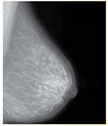 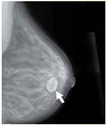 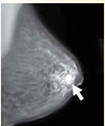 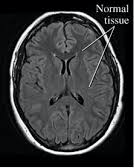 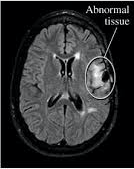 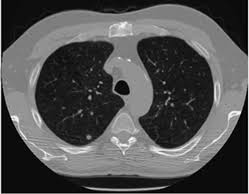 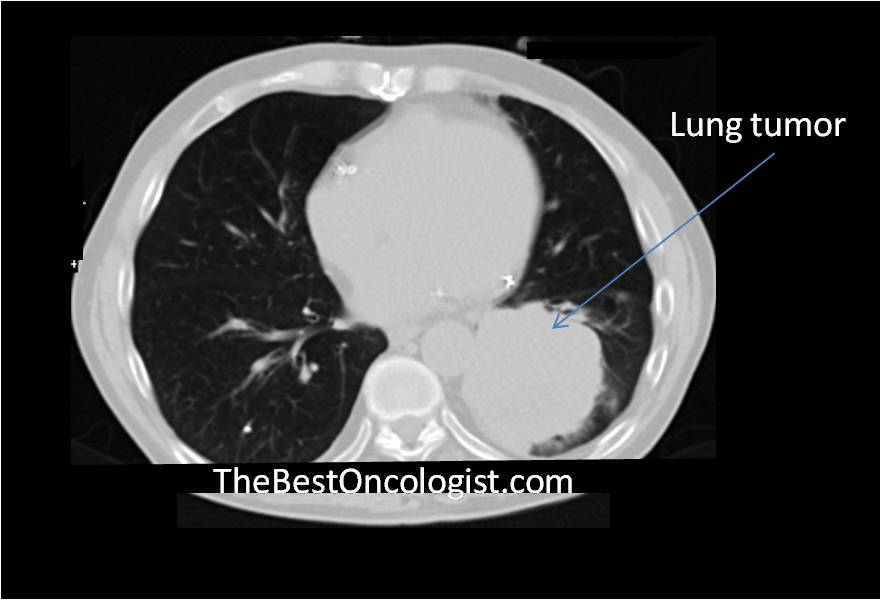 Cancer
High Dense No Cancer
No Cancer
No Tumor
Tumor
Tumor
No Tumor
Introduction 2/2 (Proposed Solution)
Minimizing the mentioned gap.
 Providing one accurate result.
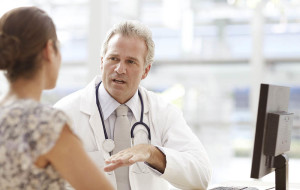 [Speaker Notes: Decrease The Gap]
Related Work 1/3 (Lung) [1]
Advantages:
Two Datasets.
Using Classification with 2 methods(CNN , Unet)
 Disadvantages
Less Labeled data
[1] Peter Lu Albert Chon, Niranjan Balachandar. Deep Convolutional Neural Networks for Lung Cancer Detection. Stanford, 2017.
Related Work 2/3 (Brain) [3]
Advantages:
Successful classification of MRI and segmentation of tumor parts.
High accuracy 91.49% with SVM classifier.

 Disadvantages:
Processed on one dataset only.
Dataset used contained only clear white tumors.
Failed on BRATS dataset.
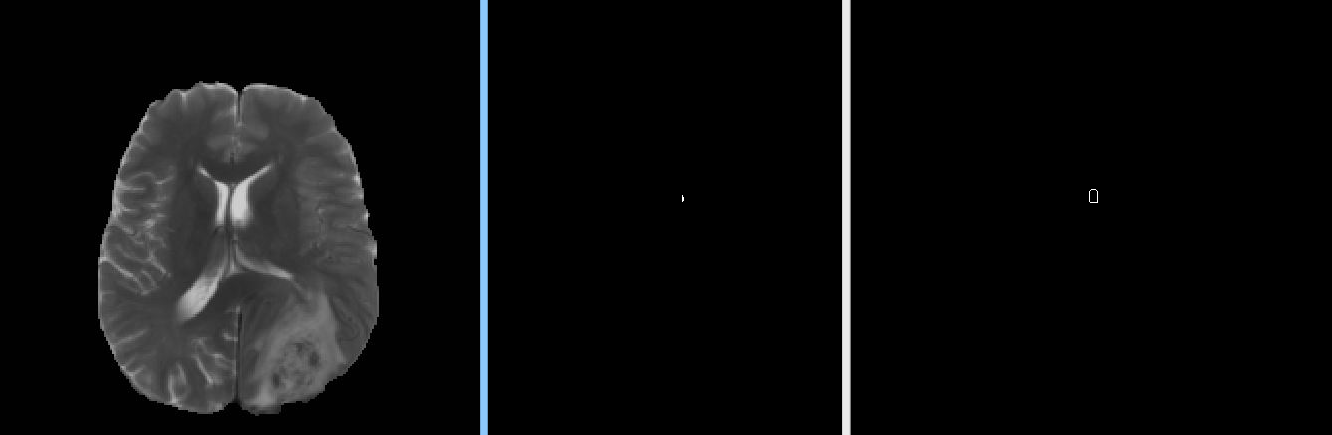 [3] Garima Singh, Dr. M.A. Ansari, 2016 IEEE , Efficient Detection of Brain Tumor from MRIs Using K-Means Segmentation and Normalized Histogram.
Related Work 3/3 (Breast)[4]
Advantages:
Using SVM Classification with Accuracy of 95.44%
 Disadvantages
MIAS database mentioned 3 types
[4] U. Bick and F. Diekmann. Digital Mammography. Heidelberg. Springer, 2010.
Motivation 1/2
Motivation 2/2-1
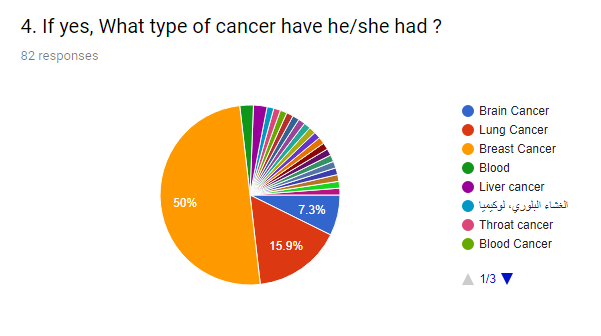 Motivation 2/2-2
Motivation 2/2-3
Motivation 2/2-4
System Overview
System Overview – Input Interface
MRI Image
 Ct Scan Image
 Mammography Image
Interface
System Overview – Brain[5][6]
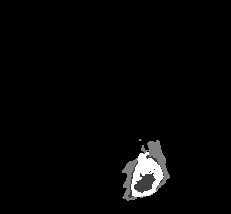 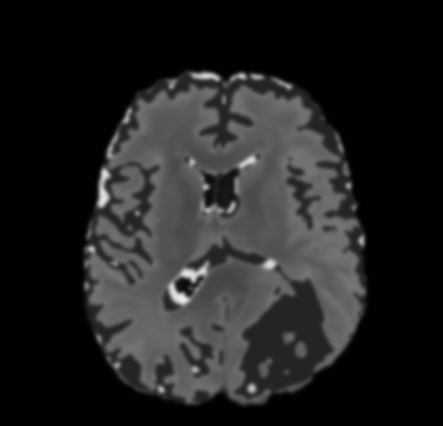 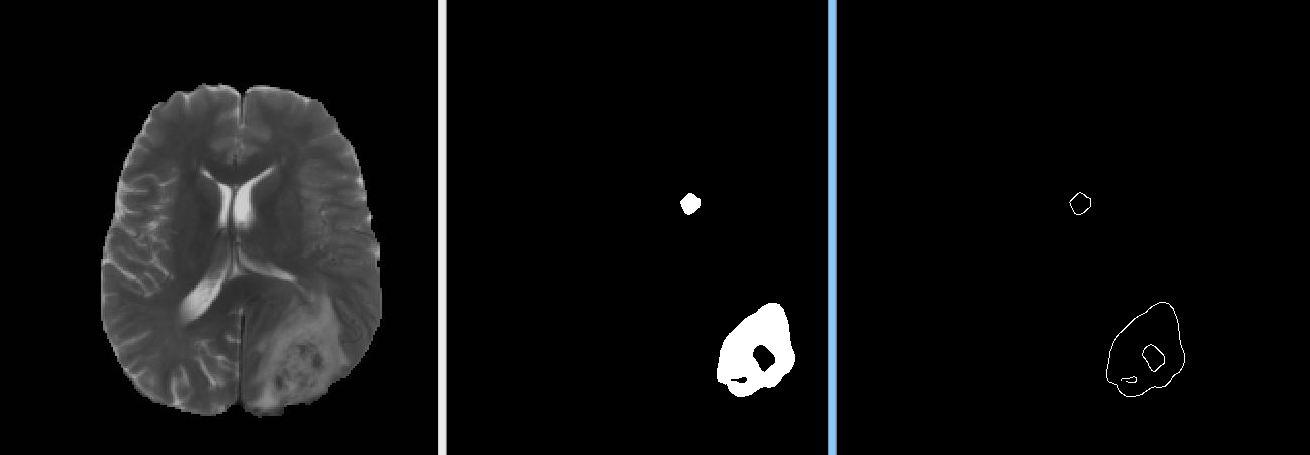 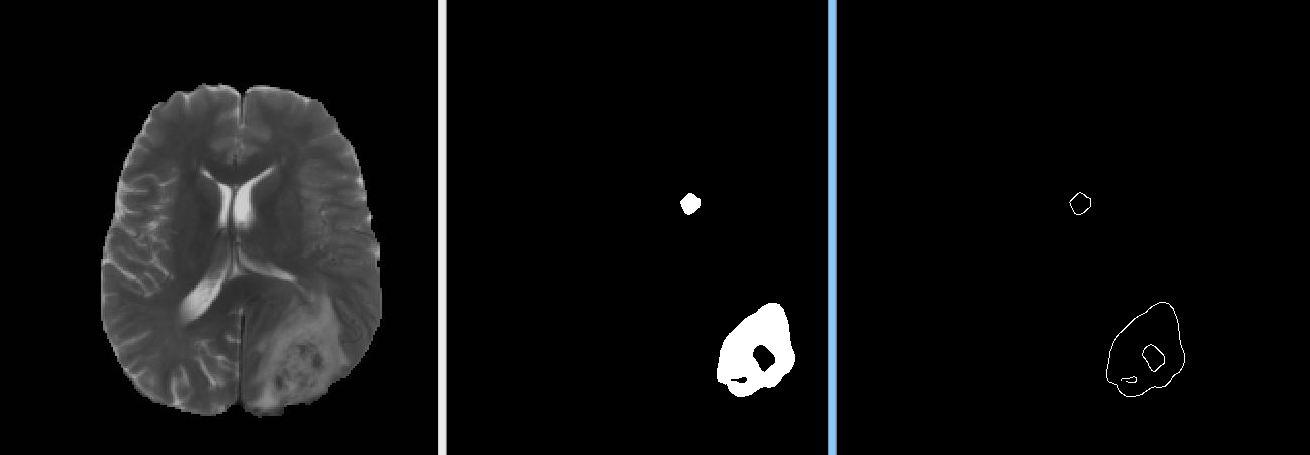 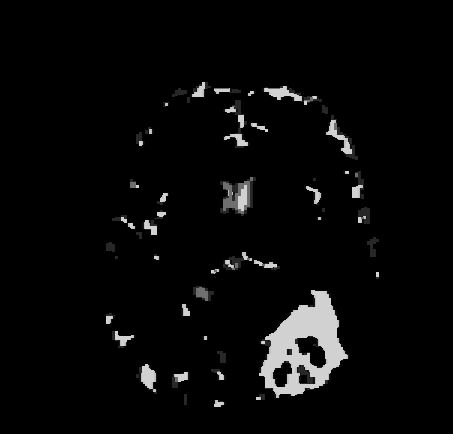 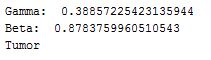 According to Brats 2017 
ground truth [4][5]
Original Image
Beta/Gamma results
Edge Detection
After Pre-processing
Kmeans Segmentation
[5] https://www.ncbi.nlm.nih.gov/pubmed/25494501 [6] https://www.ncbi.nlm.nih.gov/pubmed/28872634
System Overview – Lung[7][8]
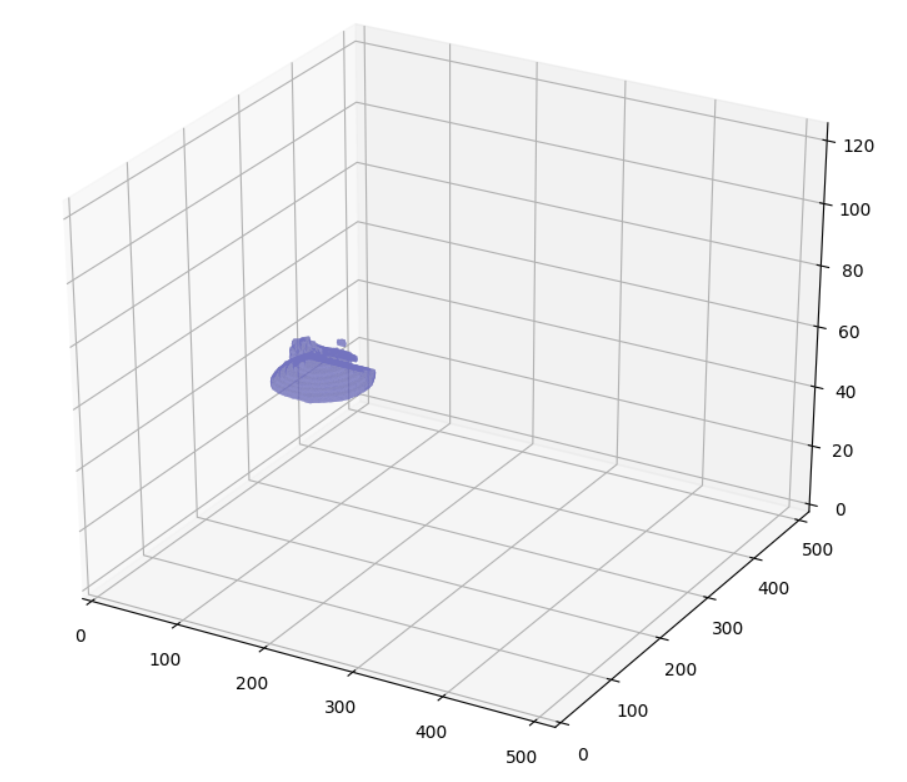 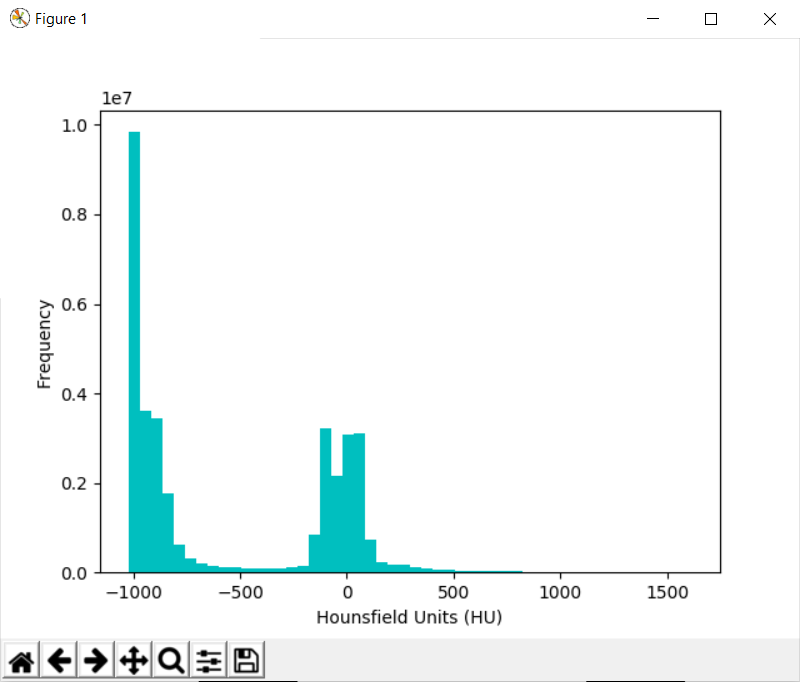 -500 HU
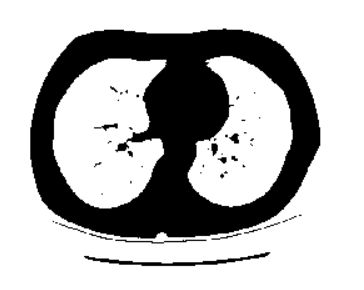 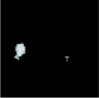 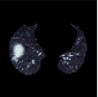 3d Tumor
[7] https://luna16.grand-challenge.org/ [8] https://www.kaggle.com/c/data-science-bowl-2017/data
System Overview – Breast [9]
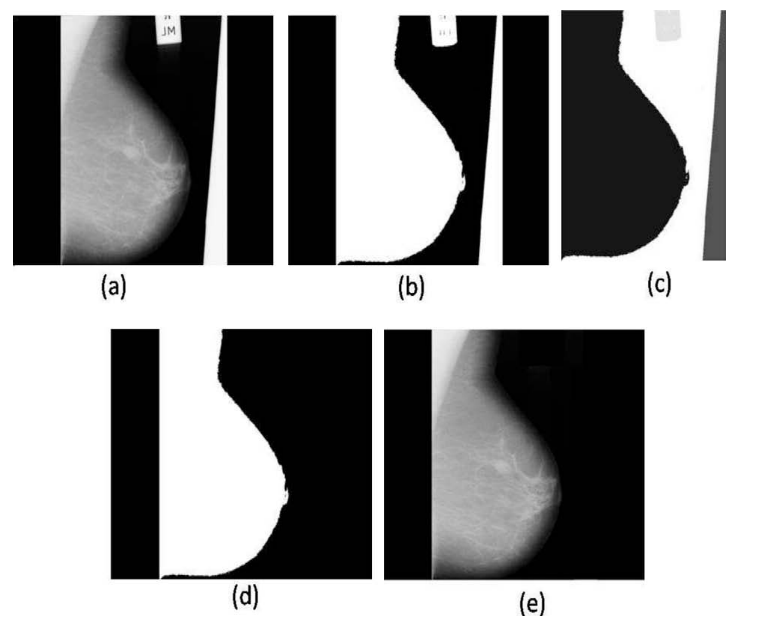 [9] http://peipa.essex.ac.uk/info/mias.html
Challenges
Classification (Neural Network) 
 Huge Datasets to process
 Non labeled Datasets
 Different approaches contradict with different datasets
Wireframe
Demo
Expected Contribution
Detection of cancerous/not cancerous patients.
 Final report generated.
 Size and location of tumor (volume if necessary to doctor)
 Classification for more accuracy in the future.
Any Questions ??
Thank You
References
[1] Peter Lu Albert Chon, Niranjan Balachandar. Deep Convolutional Neural Networks for Lung Cancer Detection. Stanford, 2017.
[2] Akbari H1 2 Sotiras A1 2 Bilello M1 2 Rozycki M1 2 Kirby JS3 Freymann JB3 Farahani K4 Davatzikos C1 2 Bakas S1, 2. Advancing The Cancer Genome Atlas glioma MRI collections with expert segmentation labels and radiomic features. US National Library of Medicine National Institutes of Health, Sep 2017.
[3] U. Bick and F. Diekmann. Digital Mammography. Heidelberg. Springer, 2010.
[4] Dr. M.A. Ansari Garima Singh. Efficient Detection of Brain Tumor from MRIs Using K-Means Segmentation and Normalized Histogram. IEEE, 2016.
References
[5] Bauer S Kalpathy-Cramer J Farahani K Kirby J Burren Y Porz N Slotboom J Wiest R Lanczi L Gerstner E Weber MA Arbel T Avants BB Ayache N Buendia P Collins DL Cordier N Corso JJ Criminisi A Das T Delingette H Demiralp C¸ Durst CR Dojat M Doyle S Festa J Forbes F Geremia E Glocker B Golland P Guo X Hamamci A Iftekharuddin KM Jena R John NM Konukoglu E Lashkari D Mariz JA Meier R Pereira S Precup D Price SJ Raviv TR Reza SM Ryan M Sarikaya D Schwartz L Shin HC Shotton J Silva CA Sousa N Subbanna NK Szekely G Taylor TJ Thomas OM Tustison NJ Unal G Vasseur F Wintermark M Ye DH Zhao L Zhao B Zikic D Prastawa M Reyes M Van Leemput K. Menze BH, Jakab A. The Multimodal Brain Tumor Image Segmentation Benchmark (BRATS). Dec 2014.
[6] Daniel Kopans Richard Moore Michael Heath, Kevin Bowyer and W. Philip Kegelmeyer. Proceedings of the Fifth International Workshop on Digital Mammography, M.J. Yaffe, ed., 212-218. Medical Physics Publishing, ISBN 1-930524-00-5., 2001.
[7] Daniel Kopans W. Philip Kegelmeyer Richard Moore Kyong Chang Michael Heath, Kevin Bowyer and S. MunishKumaran. Digital Mammography, 457-460, Proceedings of the Fourth International Workshop on Digital Mammography. Kluwer Academic Publishers., 1998.
[8] K. Vogt et al N.F. Boyd, J.M. Rommens. Mammographic breast density as an intermediate phenotype for breast cancer. Lancet Oncology 6, 2005.
[9] Ramalingam V. Palanivel S. Subashini, T. Automated assessment of breast tissue density in digital mammograms. Computer Vision and Image Understanding, 114(1), 33-43. doi:10.1016/j.cviu.2009.09.009, 2010.
[10] I. dos Santos Silva V.A. McCormack. Breast density and parenchymal patterns as markers of breast cancer risk: a meta-analysis, Cancer Epidemiology Biomarkers and Prevention. 2006.
Class Diagram 1/2
Class Diagram 2/2
ERD
27
Use Case
28
Wireframes
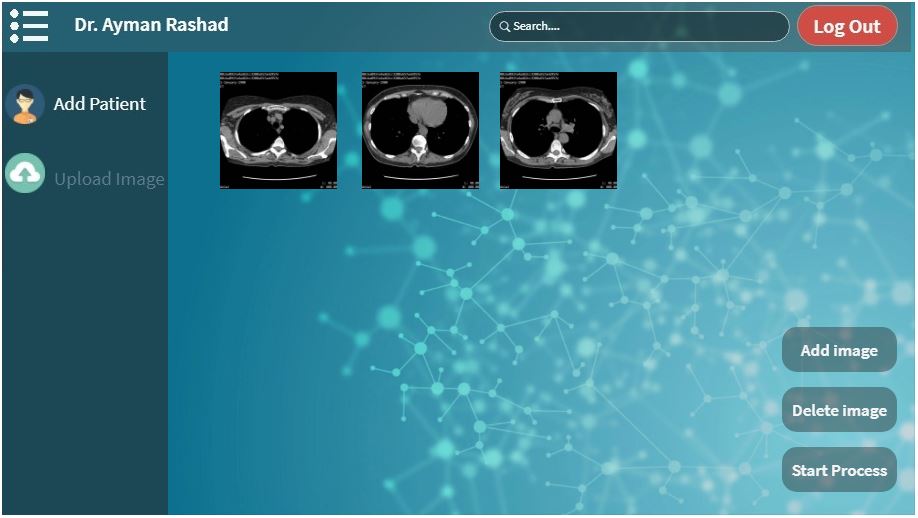 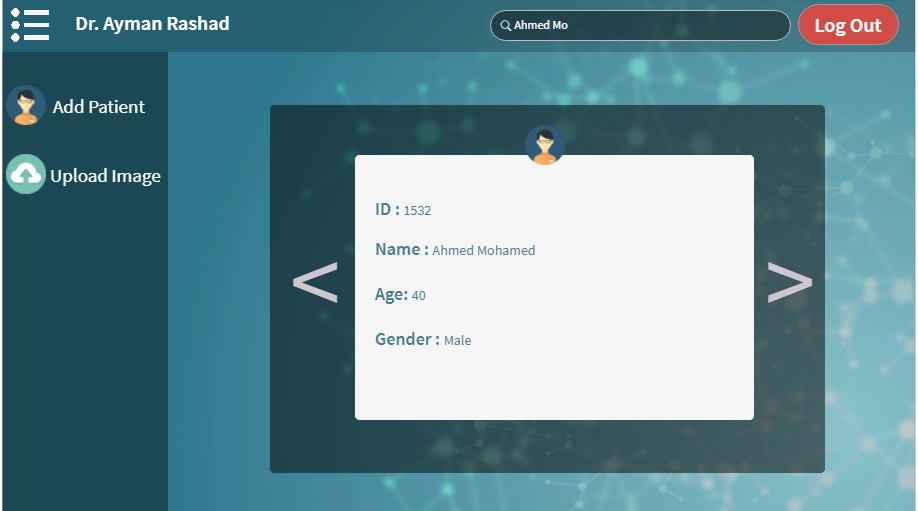 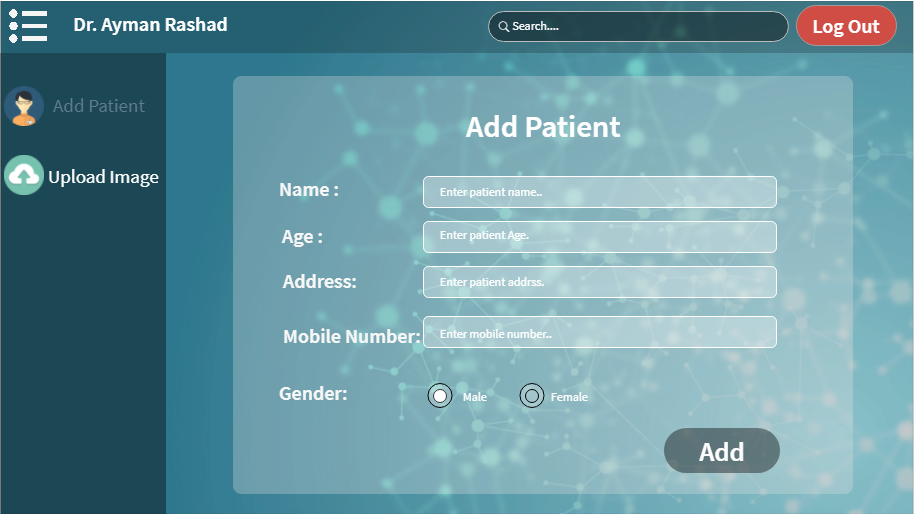 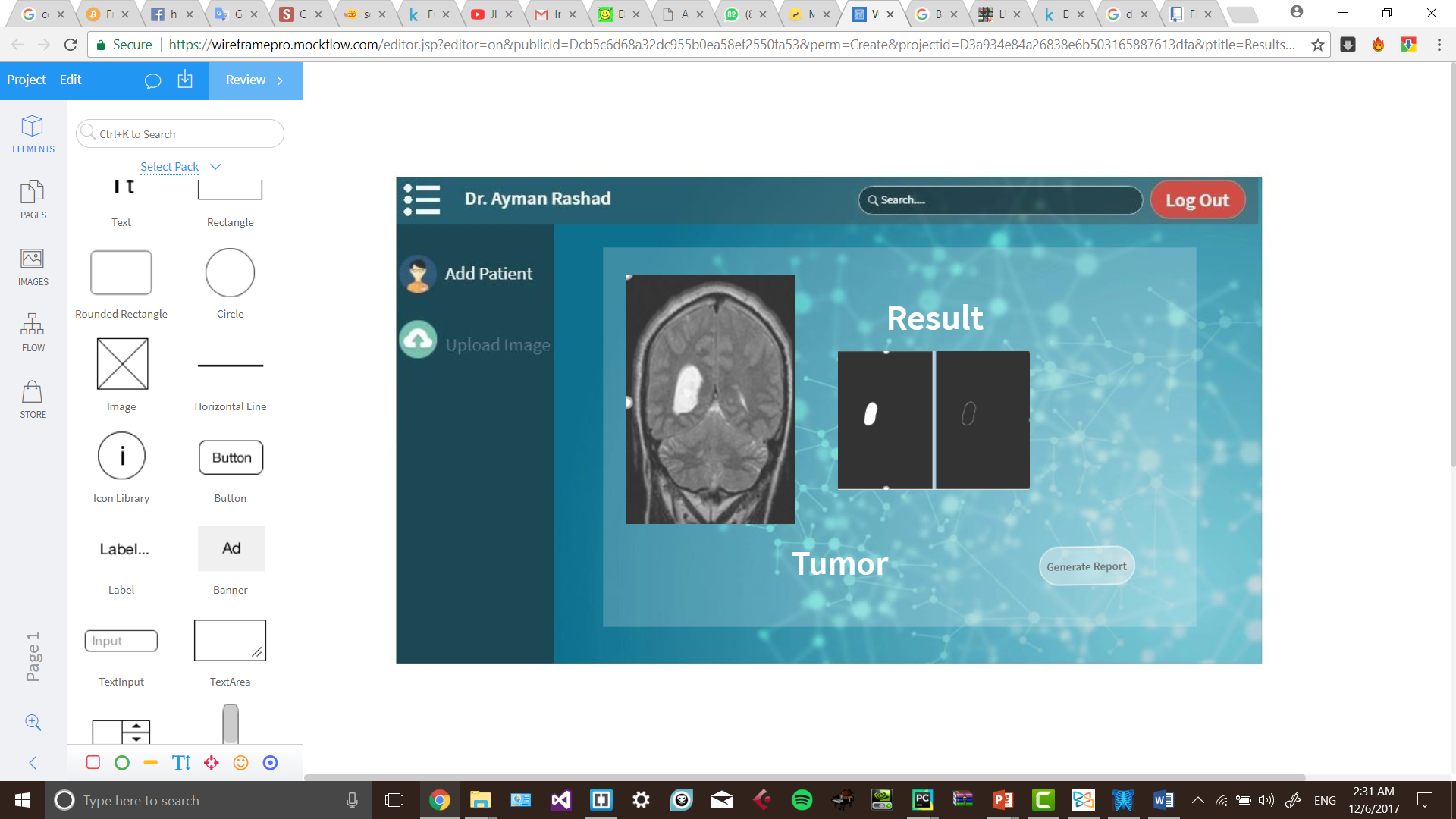 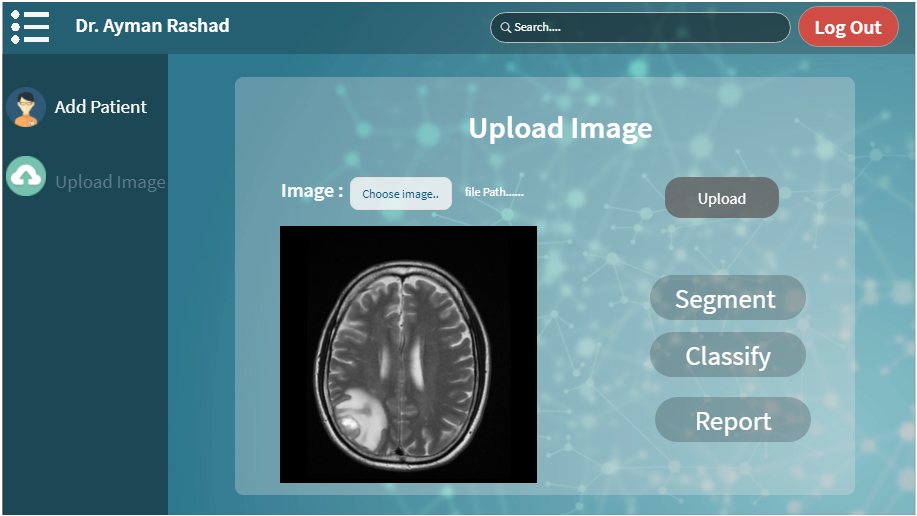 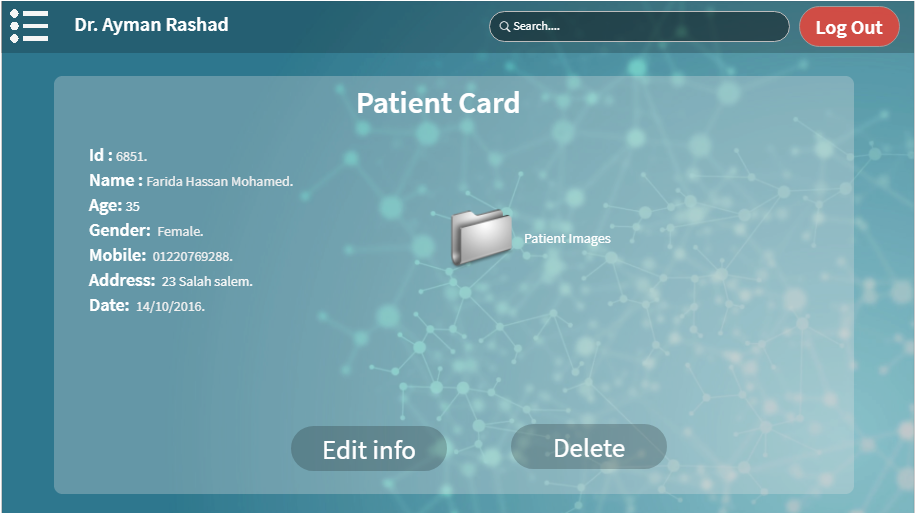 Functional Requirements
Upload Image
Obtain3DModel
Generate Report
Segment Image
Get Results
Doctor
-Normalized Histogram
-Mean
Feature Extraction
Classification System
-Classify
Segmentation System
-ApplyKMeans
30
Non Functional Requirements
31
Design Patterns:
32